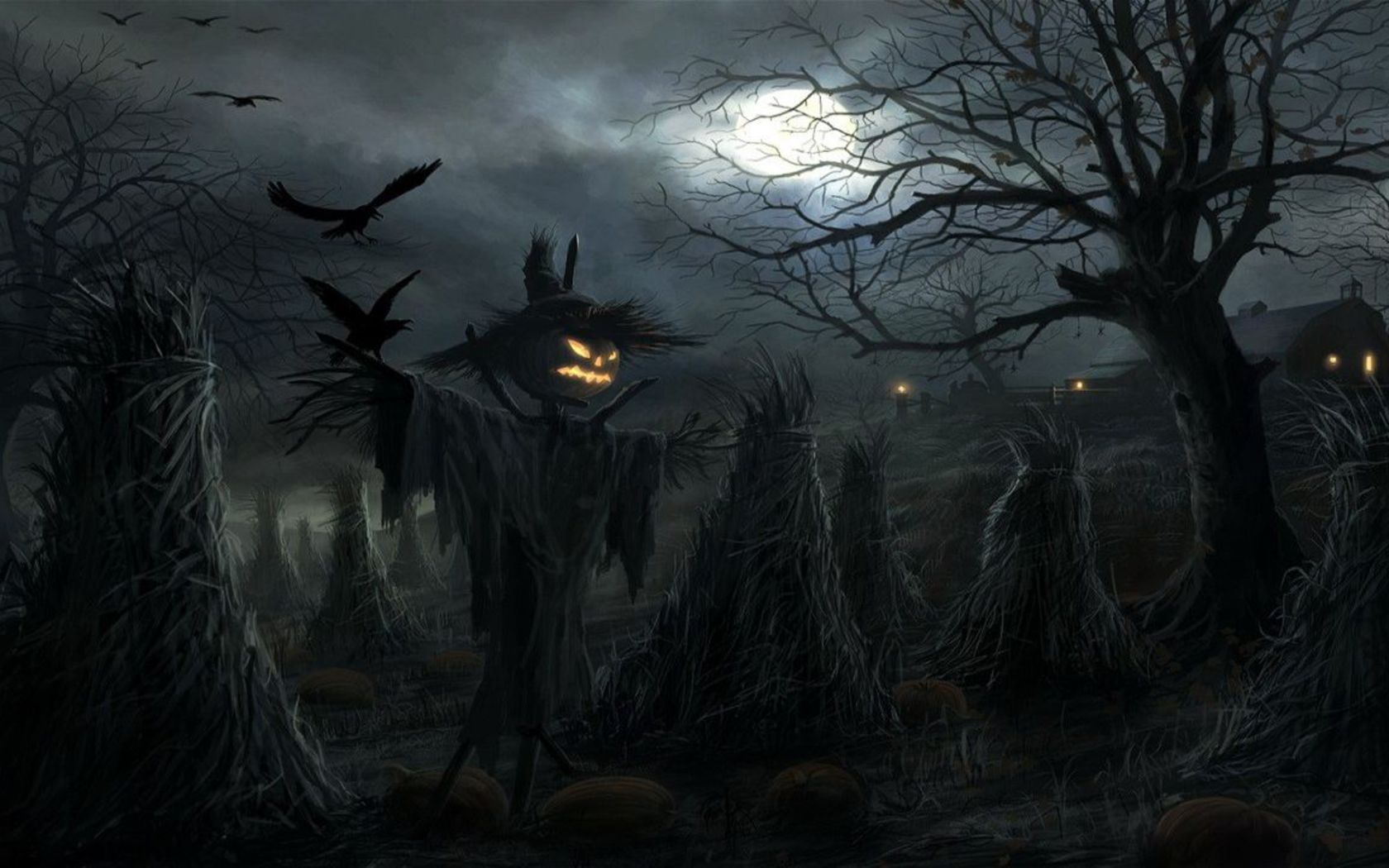 Lecture 9
Interactive Rebasing
Merge vs. Rebase
HEAD
E'
HEAD
feature
HEAD
M
master
C'
HEAD
HEAD
E
E
feature
feature
HEAD
HEAD
D
D
master
master
C
C
B
B
A
A
git rebase master
git merge feature
Today
More powerful rebasing
git rebase master
HEAD
E'
HEAD
feature
C'
Move HEAD to merge base of current branch and feature
Calculate diff between D and C and apply to D, creating C’
Calculate diff between C’ and E and apply to C’, creating E’
Reset feature to E’
HEAD
HEAD
E
feature
HEAD
D
master
C
B
A
git rebase master
What about conflicts?
Just like merge conflicts, there can be conflicts when applying the diffs
Resolve them like normal and use git rebase --continue
Interactive Rebasing
Rebasing is super powerful!
We can reorder, edit, remove, or amend commits!

git rebase -i <commitish>

Rebasing onto a commit allows you to change all of the commits in the commit history back to that commit.
Interactive Rebasing
Git Reset
Moves branch pointers
git reset --soft HEAD~
git reset –hard HEAD~2
git commit --amend
Add files or edit the commit message of the most recent commit
Force Pushing
Rebasing, resetting, and amending commits all move branch pointers to different commits
Require force pushing, since the changes are not fast-forwards
Activity/Homework
Fork and clone https://github.com/ilanbiala/mergesort. Rebase all of the commits on master into better organized and named commits by using reword, squash, and fixup.

You should have between 2-3 commits at the end. Push them to your fork and submit a pull request.